TMHMA NOMIKHΣ TOMEΑΣ ΔΙΕΘΝΩΝ ΣΠΟΥΔΩΝ
ΑΣΚΗΣΕΙΣ ΔΙΕΘΝΟΥΣ ΚΑΙ ΕΥΡΩΠΑΪΚΟΥ ΔΙΚΑΙΟΥ 
Ευρωπαϊκό Δίκαιο 
«Η αρχή της αποτελεσματικής δικαστικής προστασίας και ο ιδιώτης στην ενωσιακή έννομη τάξη » 
Βιργινία Τζώρτζη
Επίκουρη Καθηγήτρια
Η αρχή της αποτελεσματικής δικαστικής προστασίας ως γενική αρχή κaι θεμελιώδες δικαίωμα στην έννομη τάξη της ΕΕ
Θεμελιώδες δικαίωμα

    αναγνωρίζεται τόσο σε διεθνές επίπεδο, 
 όσο και στα περισσότερα κράτη μέλη
2
Αναφορά σε νομοθετικά κείμενα:
Magna Charta Libertarum (1215) 
 περισσότερα κείμενα περί δικαιωμάτων του ανθρώπου, κυρίως στο ά. 8 της Οικουμενικής διακήρυξης για τα δικαιώματα του Ανθρώπου
  ά. 47 ΧΘΔΕΕ (δικαίωμα πραγματικής προσφυγής και αμερόληπτου δικαστηρίου)
  ά. 6 και 13 ΕΣΔΑ (δικαίωμα στην χρήση και απονομή δικαιοσύνης, δικαίωμα πραγματικής προσφυγής)
  ά. 19 ΣΕΕ
3
Αναφορά στη νομολογία του ΔΕΕ
ΔΕΕ: καθόρισε το περιεχόμενο της αρχής της αποτελεσματικής προστασίας μέσω της ερμηνευτικής του λειτουργίας

Χρησιμοποίησε 2 βάσεις :
    i. κοινές συνταγματικές παραδόσεις των κ-μ 
   (όπου η αποτελεσματική δικαστική προστασία γίνεται αντιληπτή ως θεμελιώδες δικαίωμα, το οποίο  συνδέεται με την αρχή του κράτους δικαίου)

     ii. ά. 6 και 13 ΕΣΔΑ
     (όπως ερμηνεύτηκαν από τη νομολογία του ΕΔΔΑ)
4
Ευρεία διαμόρφωση
ΔΕΕ: η αποτελεσματική δικαστική προστασία  πρέπει να είναι κάτι περισσότερο από απλή τυπική δυνατότητα. Πρέπει να  είναι εφικτή υπό πρακτικούς όρους. 

Διεύρυνση του περιεχομένου της αρχής:
ΔΕΚ, Απόφαση της 10.04.1984, Υπόθεση 14/83, Von Colson
ΔΕΚ, Απόφαση της 15.05.1986, Υπόθεση 222/84,  Johnston
ΔΕΚ, Απόφαση της 15.10.1987, Υπόθεση 222/86, Heylens
5
Τι περιλαμβάνει;
στοιχεία όπως: 

πρόσβαση στη δικαιοσύνη, συμπεριλαμβανομένου του δικαιώματος δικαστικού ελέγχου και πρόσβασης σε ένα αποτελεσματικό ένδικο μέσο, 
 το δικαίωμα σε δίκαιη δίκη και την αρχή της τήρησης της νομιμότητας, συμπεριλαμβανομένου του δικαιώματος της εύλογης διάρκειας της δίκης,
το δικαίωμα άμυνας, συμπεριλαμβανομένου του δικαιώματος διεξαγωγής αποδείξεων και 
το δικαίωμα εκπροσώπησης

Τελικά, έννοια αποτελεσματικής δικαστικής προστασίας  =
όπου υπάρχει ένα δικαίωμα, πρέπει να υπάρχει και ένα ένδικο μέσο.
6
Ως συνιστώσα του κράτους δικαίου
Υπόθεση 294/83, Les Verts κατά Κοινοβουλίου
ΕΚ = μια Κοινότητα που βασίζεται στο κράτος δικαίου, επειδή ούτε τα  κ-μ, ούτε τα όργανα μπορούν να αποφύγουν τον έλεγχο της συμβατότητας των πράξεών τους με τον καταστατικό χάρτη, δηλαδή τη Συνθήκη.

Η αρχή του κράτους δικαίου, της οποίας η αποτελεσματική δικαστική προστασία και ο έλεγχος της νομιμότητας αποτελούν συστατικά στοιχεία, αποτελεί το θεμέλιο για ένα ανεξάρτητο και αποτελεσματικό δικαιοδοτικό σύστημα
7
Ως συνιστώσα του κράτους δικαίου
Υπόθεση 294/83, Les Verts κατά Κοινοβουλίου
«η Συνθήκη καθιέρωσε ένα πλήρες σύστημα ένδικων μέσων και διαδικασιών»
      «πλήρες» σύστημα δικαστικής προστασίας : ότι υπάρχουν επαρκή ένδικα μέσα και διαδικασίες ενώπιον των δικαστηρίων της ΕΕ και των εθνικών δικαστηρίων που μπορούν να διασφαλίσουν τον δικαστικό έλεγχο των πράξεων των οργάνων, με αποτέλεσμα σε όσες περιπτώσεις ο έλεγχος της νομιμότητας μιας πράξης της Ένωσης δεν μπορεί να διεξαχθεί άμεσα από τα δικαστήρια της Ένωσης για λόγους απαράδεκτου, να υπάρχει τρόπος η υπόθεση να εκδικάζεται ενώπιον των εθνικών δικαστηρίων, που τότε θα διατυπώσουν προδικαστικό ερώτημα επί του κύρους μιας τέτοιας πράξης.

Το πλήρες σύστημα του ελέγχου νομιμότητας των πράξεων των κρατών μελών αποτελεί θεμελιώδες συστατικό μιας «Κοινότητας που βασίζεται στο κράτος δικαίου».
8
Πώς διαμορφώνεται η δικαστική προστασία στο πλαίσιο της Ε.Ε.;
α. στο ενωσιακό επίπεδο (ενώπιον του  ΔΕΕ) 

β. σε εθνικό επίπεδο (ενώπιον εθνικών δικαστηρίων)
9
Σύστημα διπλής διασφάλισης
το σύστημα χαρακτηρίζεται έτσι επειδή οι παραβιάσεις της ενωσιακής νομοθεσίας μπορούν να ελεγχθούν ταυτόχρονα τόσο σε ενωσιακό επίπεδο από το ΔΕΕ, όσο και σε εθνικό επίπεδο από τα δικαστήρια του κράτους μέλους στο οποίο σημειώνεται η παραβίαση
σκοπός: αποτελεσματική δικαστική προστασία
όχι εκκρεμοδικία
10
α. στο ενωσιακό επίπεδο (στο ΔΕΕ)
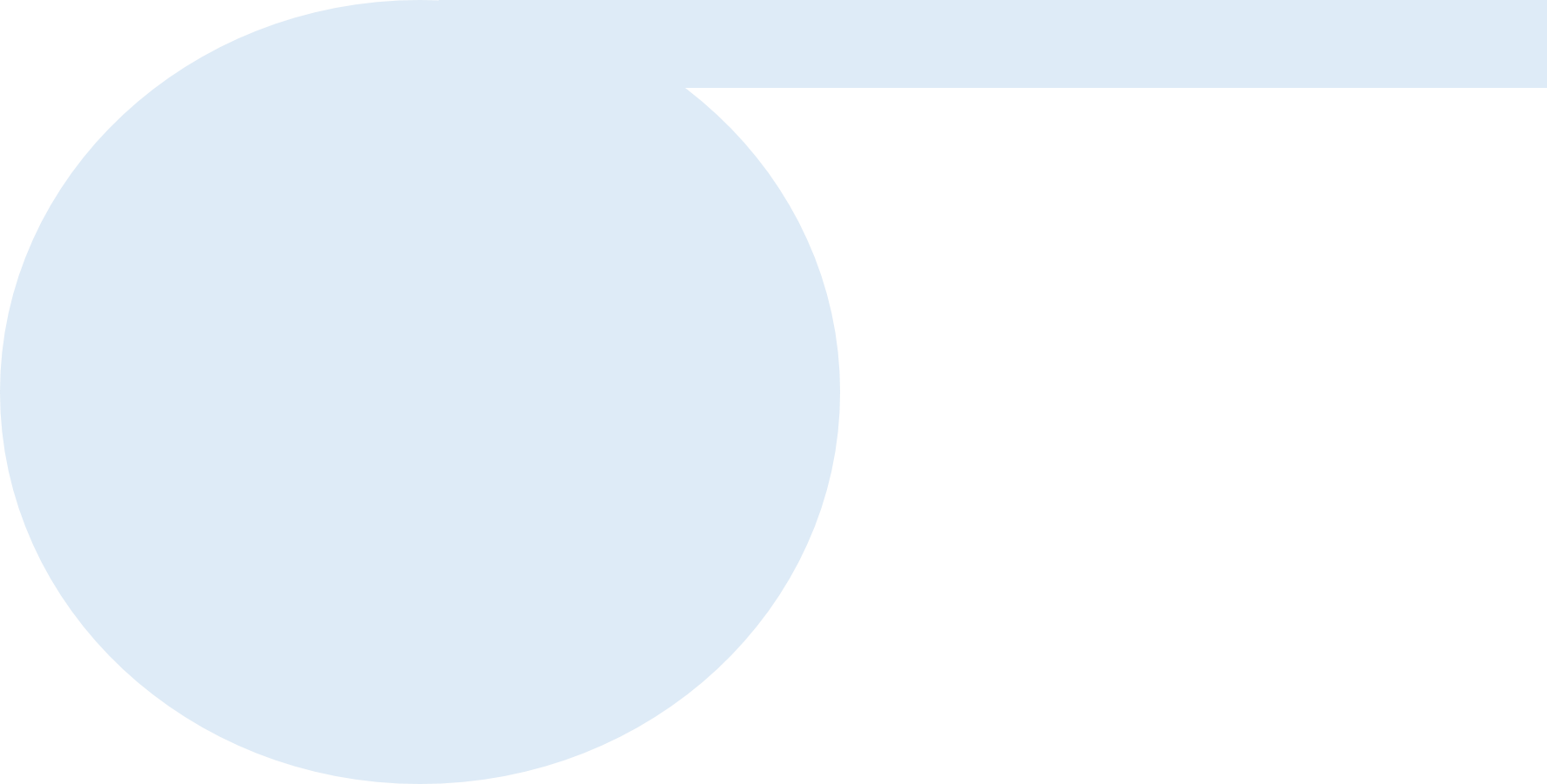 Προσφυγή λόγω παραβάσεως κ-μ
1.
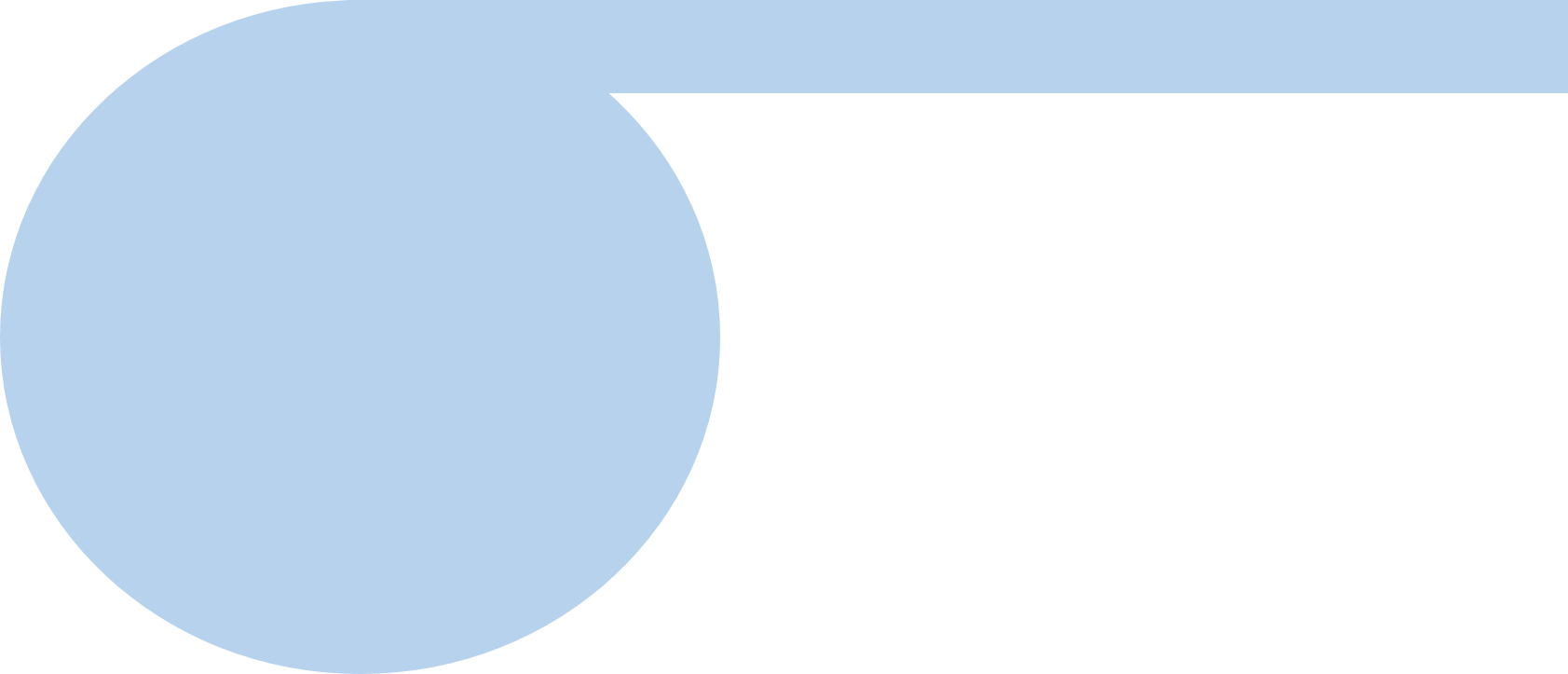 Προσφυγή ακυρώσεως
2.
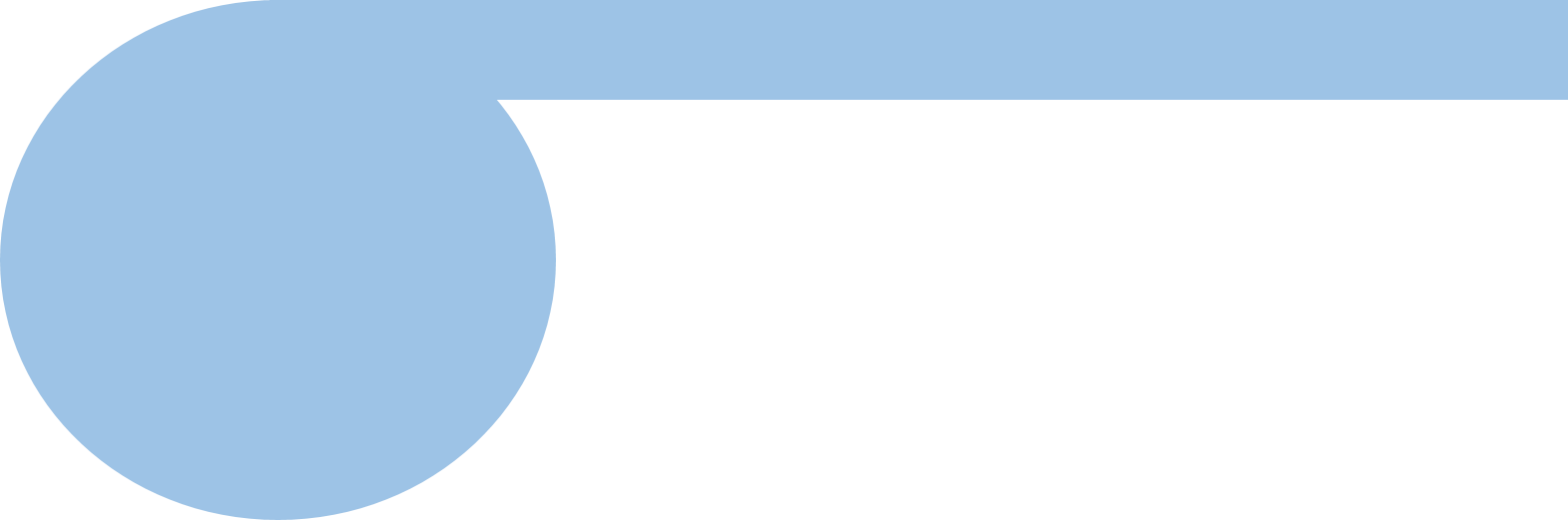 3.
Προσφυγή κατά παραλείψεως
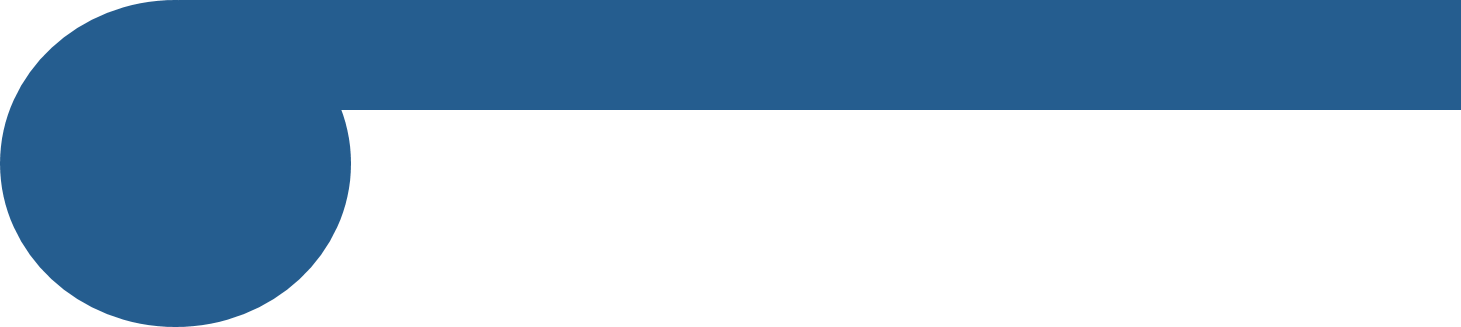 4.
Αγωγή αποζημίωσης
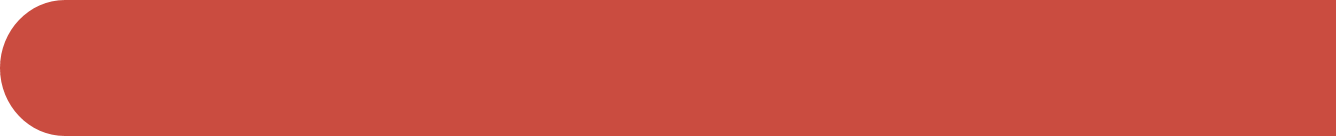 5.
Προδικαστική παραπομπή
β. σε εθνικό επίπεδο (ενώπιον εθνικών δικαστηρίων)
4
3
2
1
της εθνικής πράξης που εκδόθηκε σε εφαρμογή του ενωσιακού δικαίου
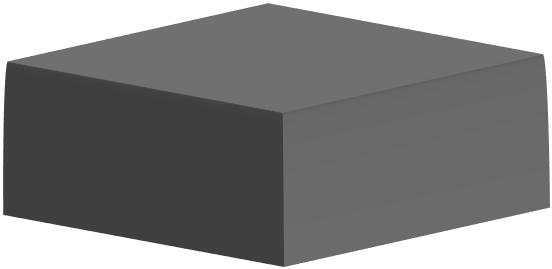 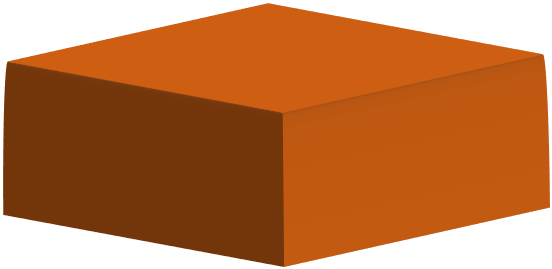 ά. 19 ΣΕΕ
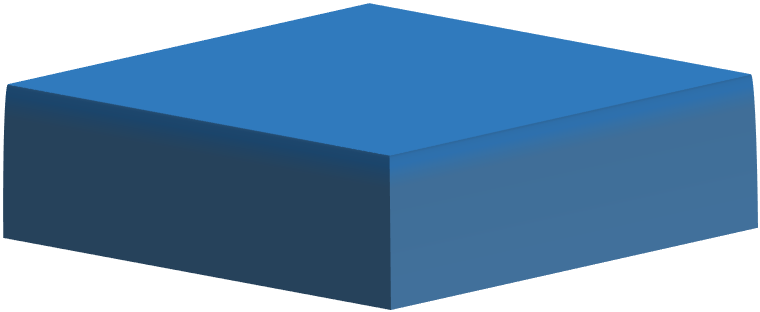 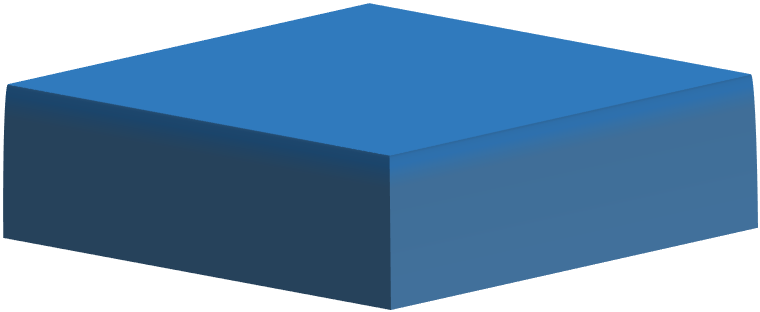 άμεσο αποτέλεσμα
αγωγή αποζημί-
ωσης
Αίτηση ακύρωσης
Εναλλακτικές

Παρεμπίπτων έλεγχος: 
  Τα φ.π. και τα ν.π. μπορούν να προσβάλουν τη νομιμότητα μιας ενωσιακής πράξης, αν δεν πληρούν τις προϋποθέσεις για προσφυγή ακύρωσης 
α) είτε με ένσταση παρανομίας, ά. 277 ΣΛΕΕ (ενώπιον του ΓΔΕΕ)
β)είτε με προδικαστική παραπομπή, ά. 267 ΣΛΕΕ (ενώπιον εθνικού δικαστηρίου)

Αγωγή αποζημίωσης, ά. 340 ΣΛΕΕ
13
«πλήρες» σύστημα δικαστικής προστασίας;
το πολύπλοκο σύστημα δικαστικής προστασίας της Ε.Ε. και η αποτελεσματικότητά του για τους ιδιώτες
κενά 
διαφοροποιήσεις τόσο ως προς τον κύκλο των προσώπων που νομιμοποιούνται να ασκήσουν τα επί μέρους ένδικα μέσα, όσο και ως προς τις προϋποθέσεις άσκησής τους
το ΔΕΕ έχει επιδιώξει να καλύψει τα κενά αυτά χρησιμοποιώντας την αρχή του κράτους δικαίου
14
Δύο τρόποι κατά τους οποίους μπορούν να θιγούν τα δικαιώματα των φ.π. και ν.π.  από την εφαρμογή του ενωσιακού δικαίου στις εθνικές έννομες τάξεις
1. λόγω της ορθής εφαρμογής, από την πλευρά των εθνικών αρχών, διατάξεως του ενωσιακού δικαίου, η οποία όμως περιέχει νομικό σφάλμα. 
     (π.χ. όταν οι αρχές του κ-μ εφαρμόζουν ορθά Κανονισμό της Ένωσης, ο οποίος έχει εκδοθεί από το Συμβούλιο κατά παράβαση της αρχής της ισότητας)
 2. λόγω της εκ μέρους των αρχών των κ-μ εσφαλμένης εφαρμογής διατάξεως ενωσιακού δικαίου, η οποία έχει θεσπισθεί κατά τρόπο νομικά άψογο. 
     Και στις δύο περιπτώσεις το φ.π. και το ν.π. δεν έχει το δικαίωμα να προσφύγει ενώπιον του ΔΕΕ (ΓενΔΕΕ)
 Στην πρώτη περίπτωση, διότι οι ιδιώτες δεν δύνανται, κατ’ αρχήν, σύμφωνα με το άρθρο 263, να ασκήσουν προσφυγή ακύρωσης κατά Κανονισμού, 
και στη δεύτερη, διότι οι πράξεις των αρχών των κ-μ δεν προσβάλλονται ενώπιον του ΔΕΕ, αλλά ενώπιον των εθνικών δικαστηρίων.
15
Κενά στη δικαστική προστασία των φυσικών και νομικών προσώπων
ένσταση παρανομίας - απαιτεί την ύπαρξη ενωσιακού εκτελεστικού μέτρου, το οποίο το φ.π. ή ν.π. θα προσβάλει ενώπιον του ΓενΔΕΕ και στη δίκη θα επικαλεσθεί το ανεφάρμοστο της ενωσιακής πράξης γενικής ισχύος. 
 προδικαστική παραπομπή – απαιτεί την ύπαρξη εθνικού εκτελεστικού μέτρου, που το φ.π. ή το ν.π. θα προσβάλει ενώπιον του εθνικού δικαστηρίου και στο πλαίσιο της εθνικής δίκης θα ζητήσει από τον δικαστή (που άλλοτε υποχρεούται και άλλοτε δικαιούται) να αποστείλει προδικαστικό ερώτημα στο ΔΕΕ.

     ΑΡΑ: αν δεν υπάρχει εκτελεστικό μέτρο, είτε εθνικό, είτε ενωσιακό, της πράξης γενικής εφαρμογής της ΕΕ, τότε δεν θα υπάρχει βάση προσφυγής ενώπιον των ενωσιακών ή των εθνικών δικαστηρίων και το φ.π. ή ν.π. δεν θα  μπορεί να προσβάλει τη νομιμότητα της πράξης 

ΚΕΝΟ δικαστικής προστασίας
16
ΧΘΔΕΕ – ά. 47 δικαίωμα αποτελεσματικής δικαστικής προστασίας
Ζήτημα: 
     απαιτείται ειδικό ένδικο βοήθημα
 ή
   επαρκούν τα διαθέσιμα μέσα δικαστικής προστασίας με τροποποίηση των σχετικών διατάξεων των Συνθηκών;

    Τελικά, ά. 263 παρ. 4 : «και κατά των κανονιστικών πράξεων που το αφορούν άμεσα χωρίς να περιλαμβάνουν εκτελεστικά μέτρα»
17
α. Unión de Pequeños Agricultores και β. Jégo-Quéré
Υποθέσεις που αμφισβήτησαν ευθέως την ορθότητα των παραδοσιακών κριτηρίων ερμηνείας της έννοιας «πράξη που αφορά ατομικά». 

ΔΕΕ: απαράδεκτες δύο προσφυγές ακυρώσεως Κανονισμών επειδή οι αντίστοιχοι προσφεύγοντες δεν πληρούσαν την προϋπόθεση της ατομικής προσβολής
18
α. Unión de Pequeños Agricultores και β. Jégo-Quéré
Βασικό επιχείρημα των προσφευγόντων :

   UPA – ο Κανονισμός (νομοθετική πράξη)  δεν προϋποθέτει για την εφαρμογή του εθνική ρύθμιση

    Jégo – Quéré – η κανονιστική πράξη ισχύει απολύτως άμεσα, δεν υφίστανται, συνεπώς, εκτελεστικές πράξεις των εθνικών αρχών, που θα μπορούσαν να προσβληθούν ενώπιον εθνικών δικαστηρίων
19
α. T-173/98, C- 50/00, Unión de Pequeños Agricultores (UPA)
ΠΕΚ και ΔΕΚ απέρριψαν την προσφυγή
Γενικός Εισαγγελέας  F.G. Jacobs σκ. 100: η νομολογία σχετικά με το παραδεκτό αποτελεί κηλίδα στο πεδίο του κοινοτικού δικαίου.
    Πρότεινε στο Δικαστήριο, να αλλάξει τη νομολογία του και να αναγνωρίσει ότι «ένα κοινοτικό μέτρο αφορά ατομικά ένα πρόσωπο όταν, λόγω της ιδιαίτερης θέσης στην οποία βρίσκεται το πρόσωπο, το μέτρο θίγει ή είναι ικανό να θίξει ουσιωδώς τα συμφέροντά του».

η πρόταση αυτή ως κριτήριο παραδεκτού χρησιμοποιεί, κατά βάση, την έννοια του «έννομου συμφέροντος» και όχι τον ατομικό σύνδεσμο του προσφεύγοντος με την προσβαλλόμενη πράξη. Διεύρυνση της ενεργητικής νομιμοποίησης των φ.π. και ν.π.
20
β. Τ-177/01, C-263/02, Jégo-Quéré
ΠΕΚ : παραδεκτή η προσφυγή (ά. 47 ΧΘΔΕΕ)
 ΔΕΚ: απαράδεκτη η προσφυγή

    το ΔΕΚ αποσαφήνισε ότι τα κενά του εθνικού δικαιοδοτικού συστήματος, δεν μπορούν να αποτελέσουν κριτήριο του παραδεκτού της ενώπιον του Δικαστηρίου προσφυγής ιδιωτών κατά κανονιστικών πράξεων της Ένωσης,  επειδή «ένα τέτοιου είδους σύστημα θα απαιτούσε σε κάθε συγκεκριμένη περίπτωση από τον κοινοτικό δικαστή να εξετάζει και να ερμηνεύει το εθνικό δικονομικό δίκαιο, πράγμα το οποίο θα υπερέβαινε την αρμοδιότητά του που έγκειται στον έλεγχο της νομιμότητας των κοινοτικών πράξεων».
21
Αποτέλεσμα αποφάσεων ΔΕΚ σε UPA και Jégo-Quéré
κενό στην προστασία των φ.π. και ν.π. 
Ο μοναδικός τρόπος αντίδρασης (προσφυγής) για τους προσφεύγοντες θα ήταν να παραβιάσουν τους κανόνες που  θέτει ο Κανονισμός και στη συνέχεια να επικαλεστούν την ακυρότητα του Κανονισμού στο πλαίσιο της διαδικασίας εναντίον τους.
22
Πρόταση
Πιο ευρεία ερμηνεία του ατομικού συμφέροντος (Γ.Ε. Jacobs σε UPA)

    ά. 263, 4Α «κανονιστικών πράξεων που το αφορούν άμεσα χωρίς να περιλαμβάνουν εκτελεστικά μέτρα» - τροποποίηση Συνθήκης λόγω αποτελεσματικής δικαστικής προστασίας 

 Εν κατακλείδι: 
Η αρχή της αποτελεσματικής δικαστικής προστασίας παρακίνησε το Δικαστήριο να βελτιώσει τη δικαστική προστασία των φ.π. και ν.π. και να αναπτύξει, στην έκταση που ήταν δυνατό, ένα πιο επαρκές και αποτελεσματικό σύστημα δικαστικής προστασίας.
Ωστόσο, τα κενά παραμένουν.
23